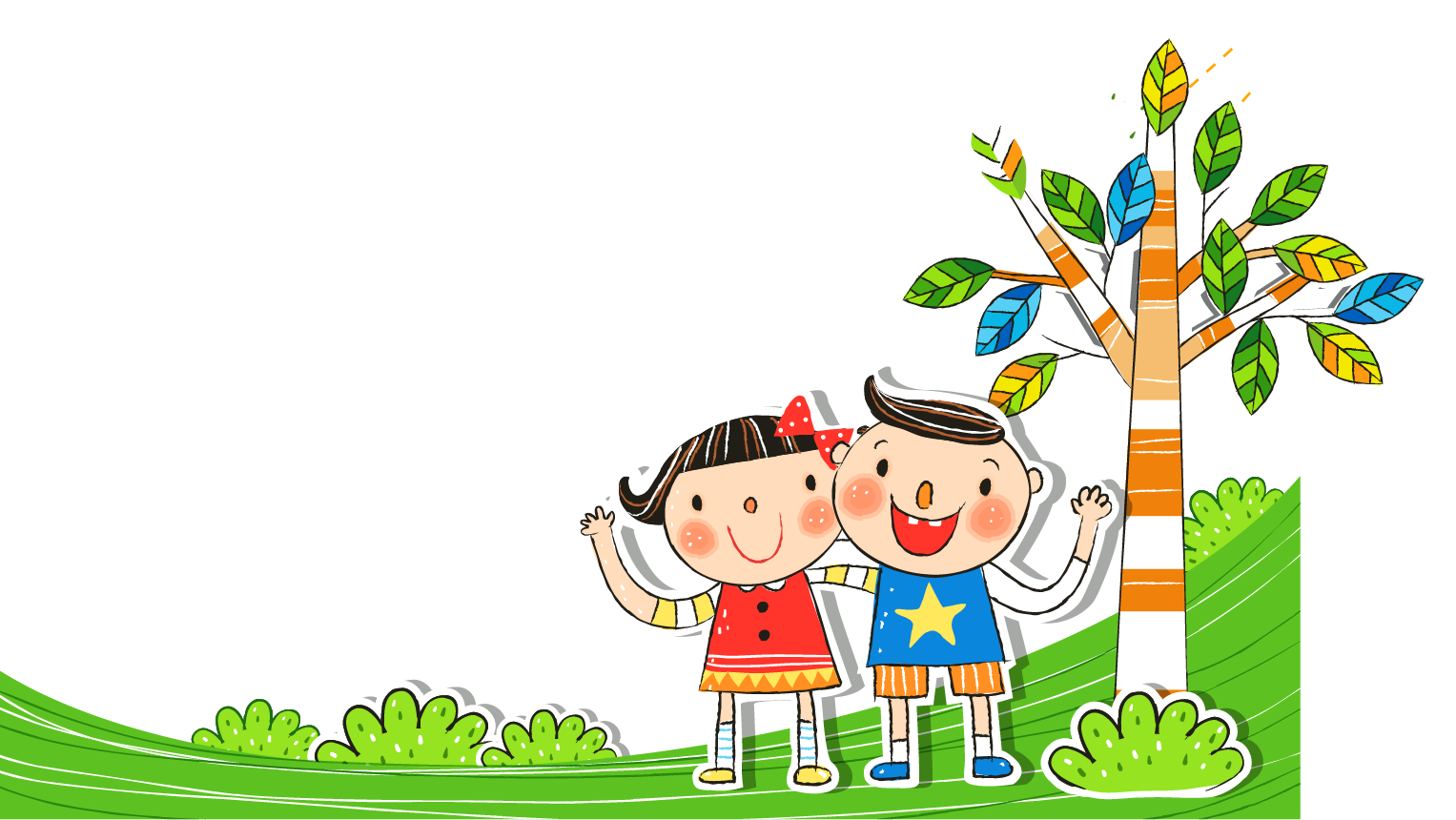 Chào mừng các em đến với tiết học
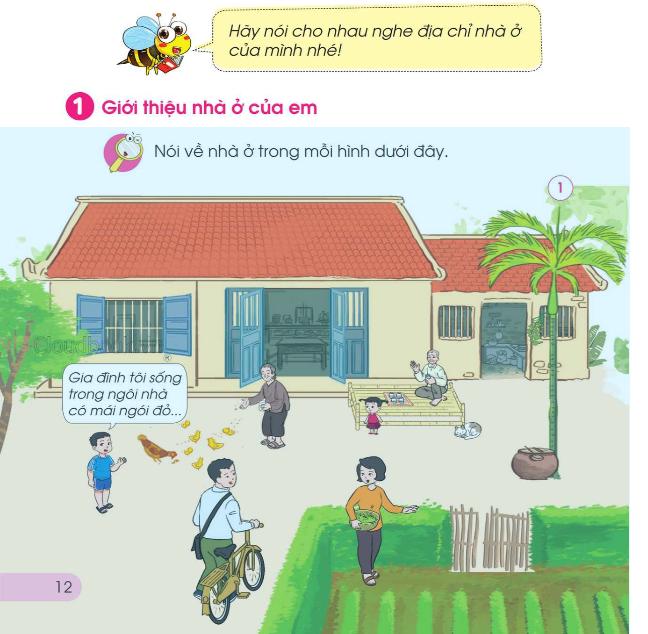 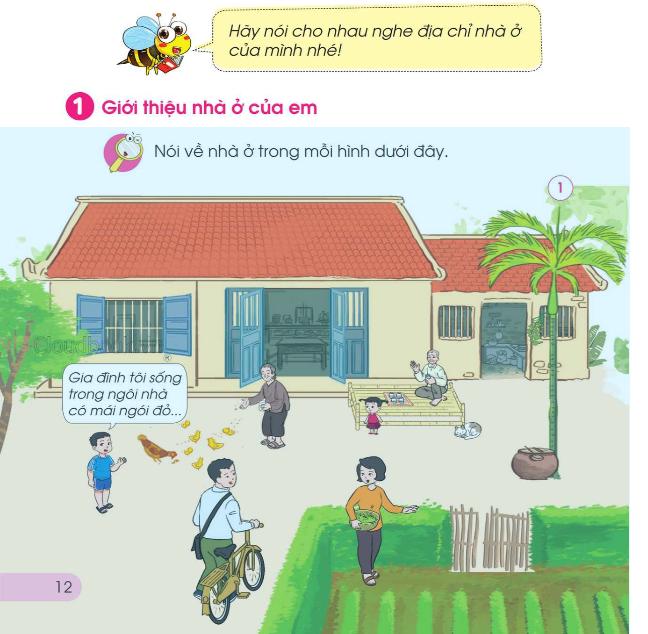 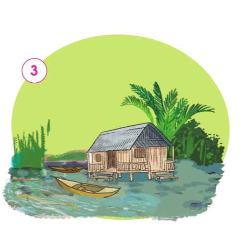 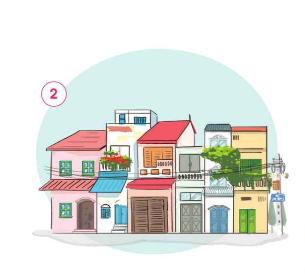 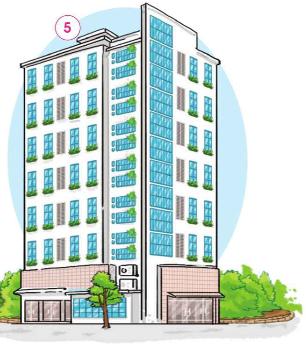 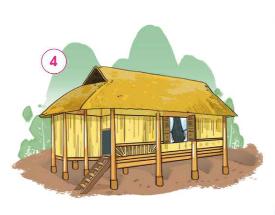 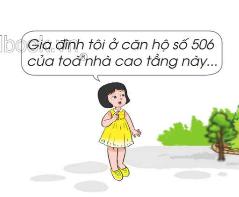 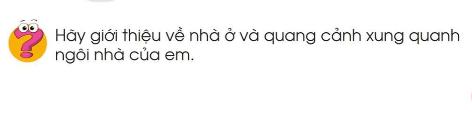 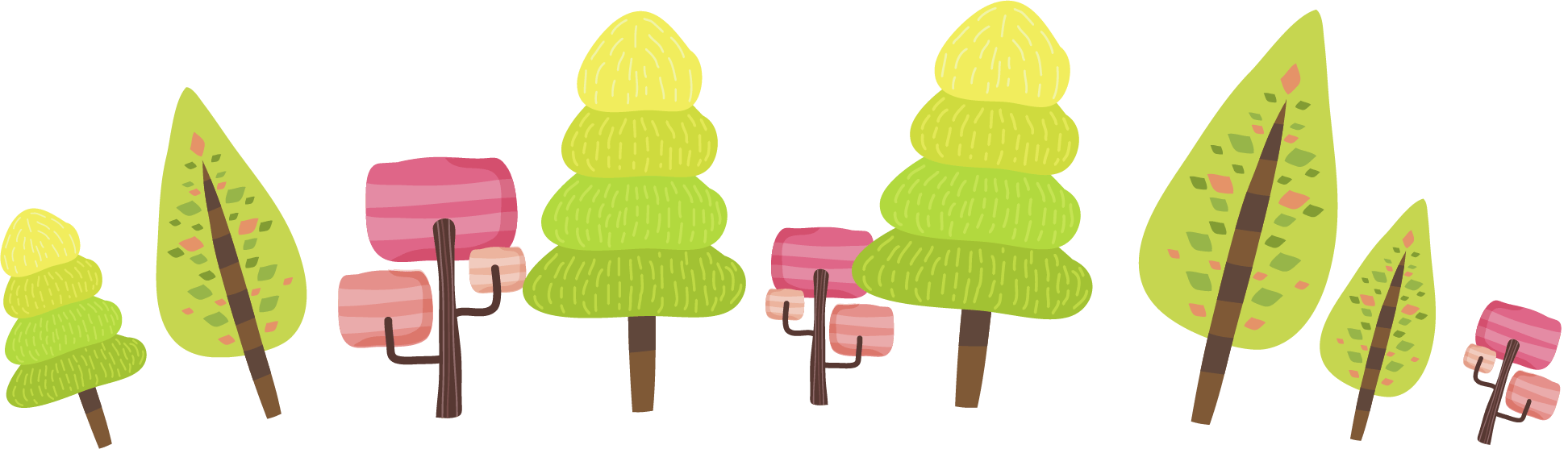 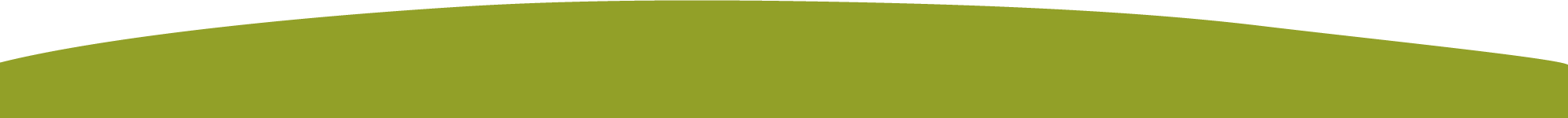 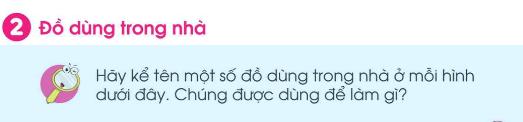 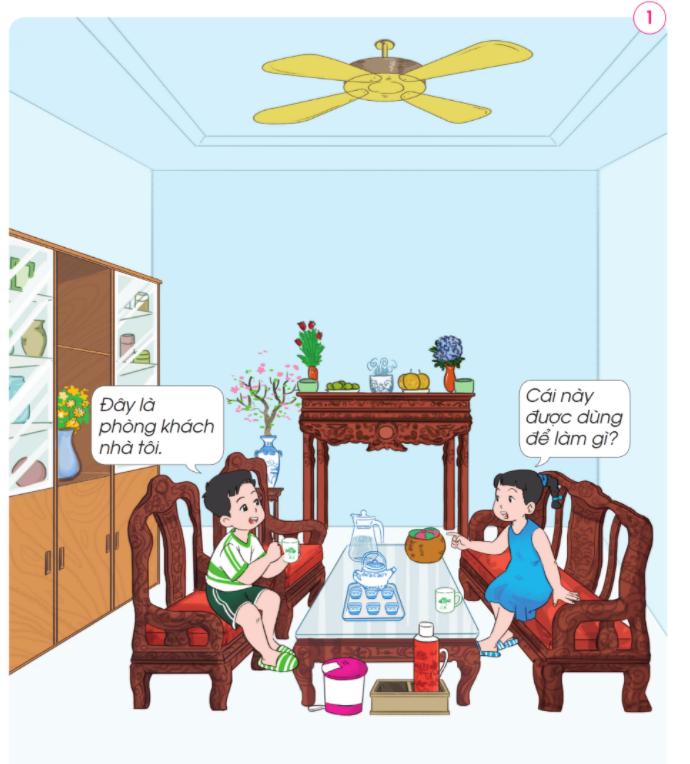 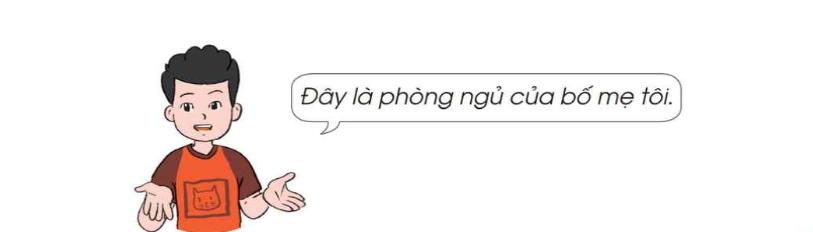 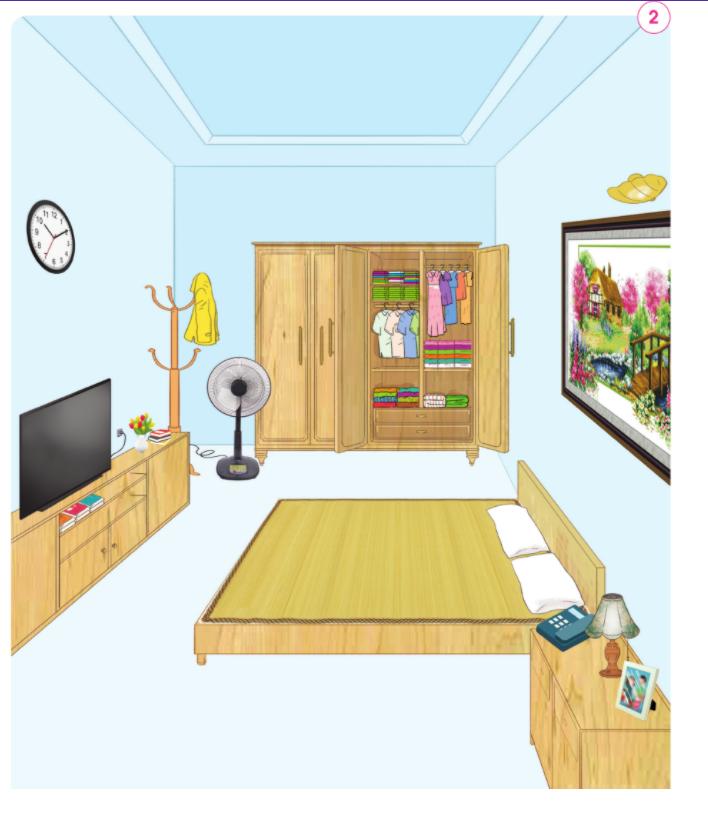 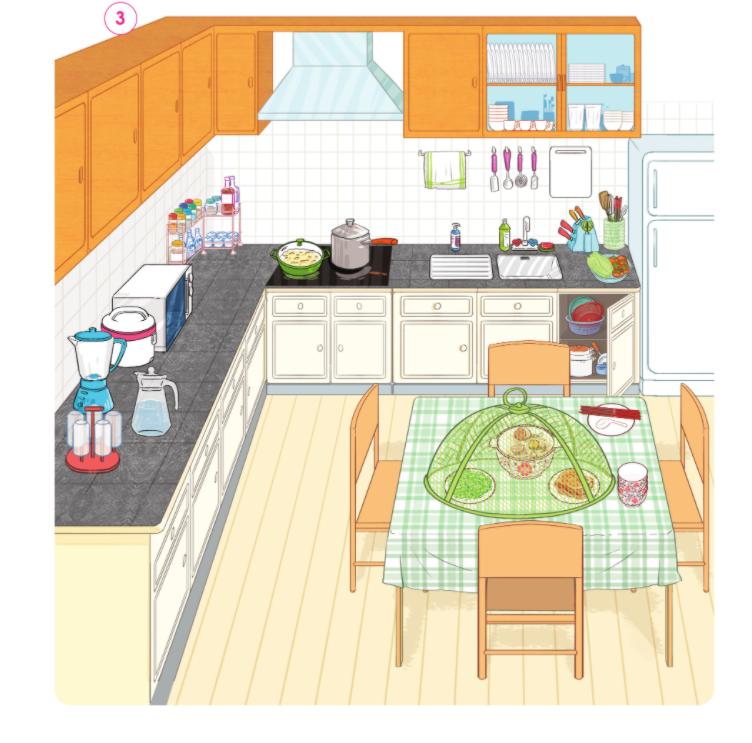 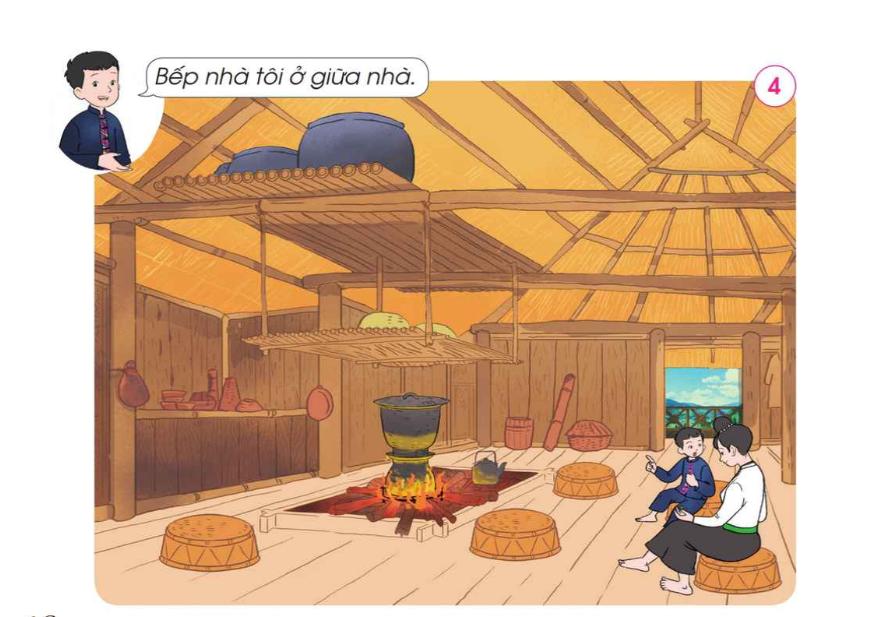 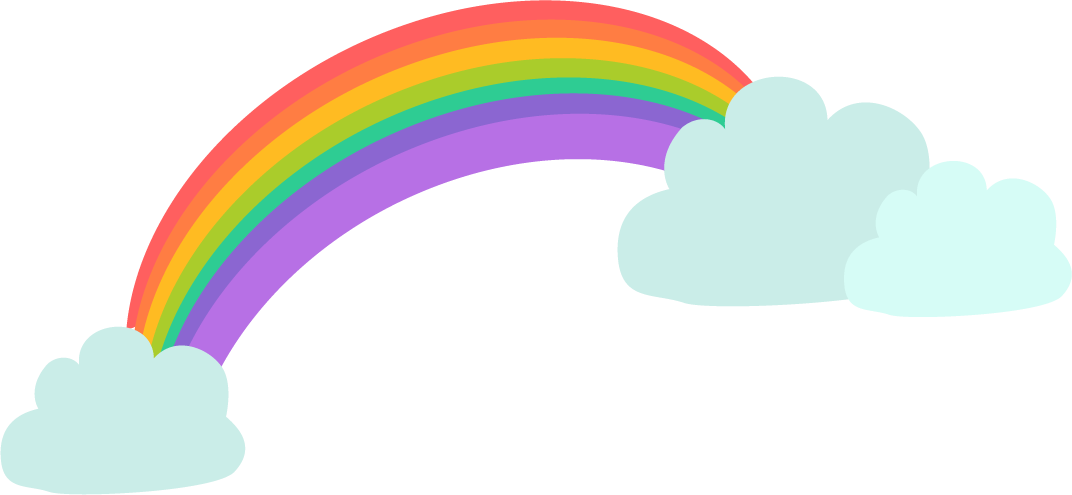 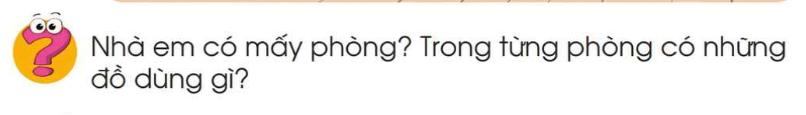 Nhà em có mấy phòng? Trong từng phòng có những đồ dùng gì?
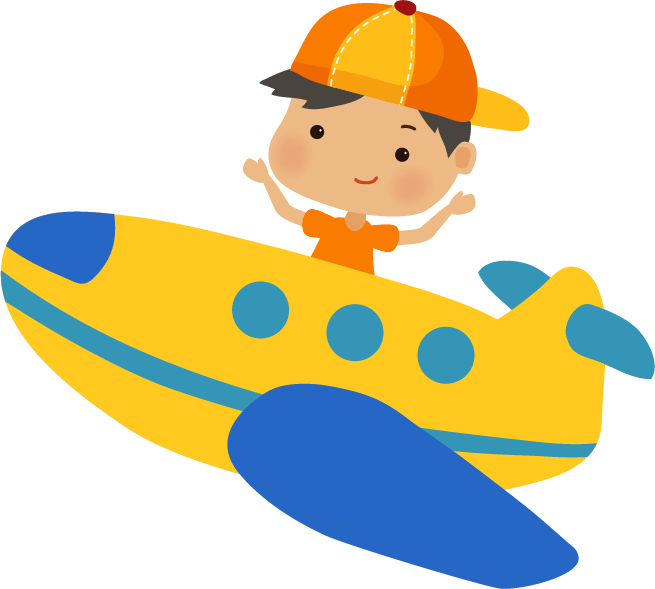 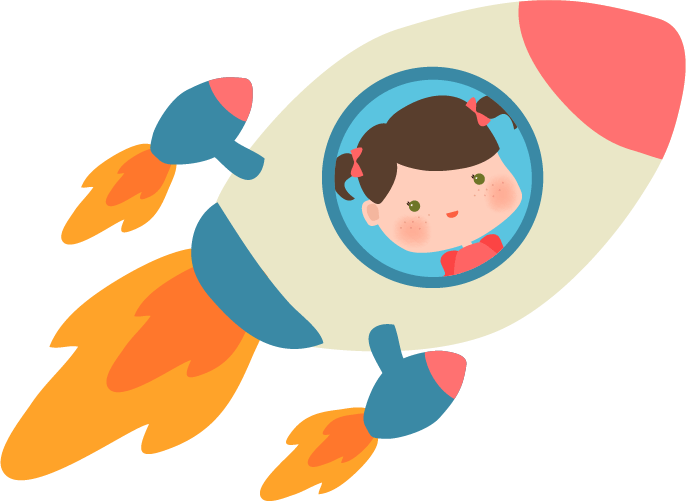 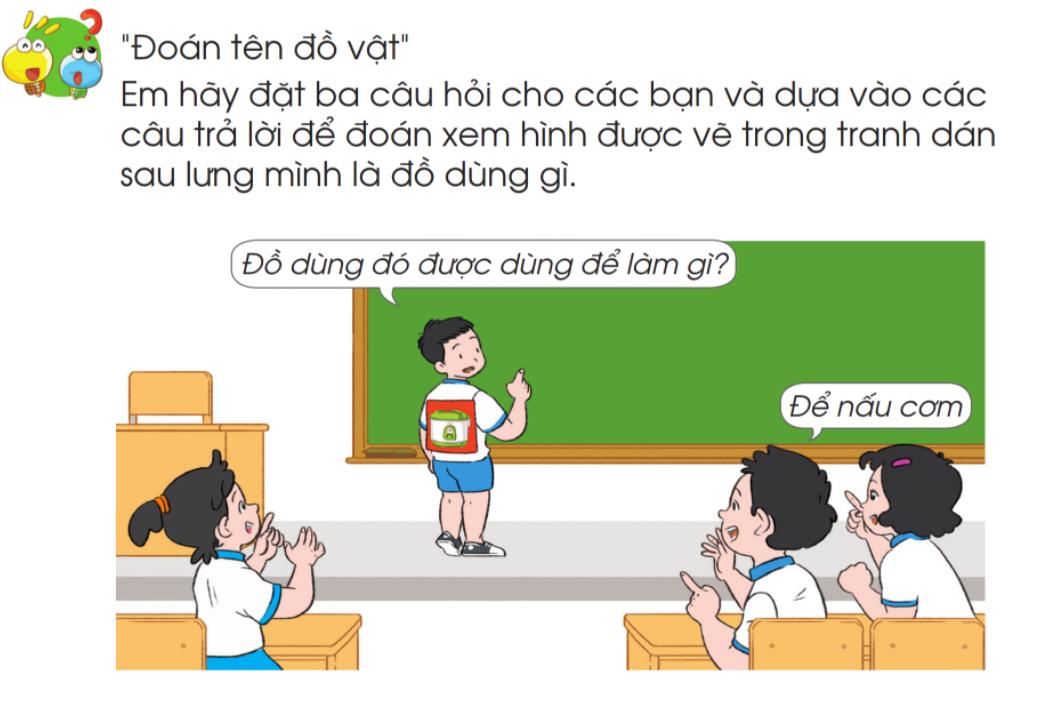 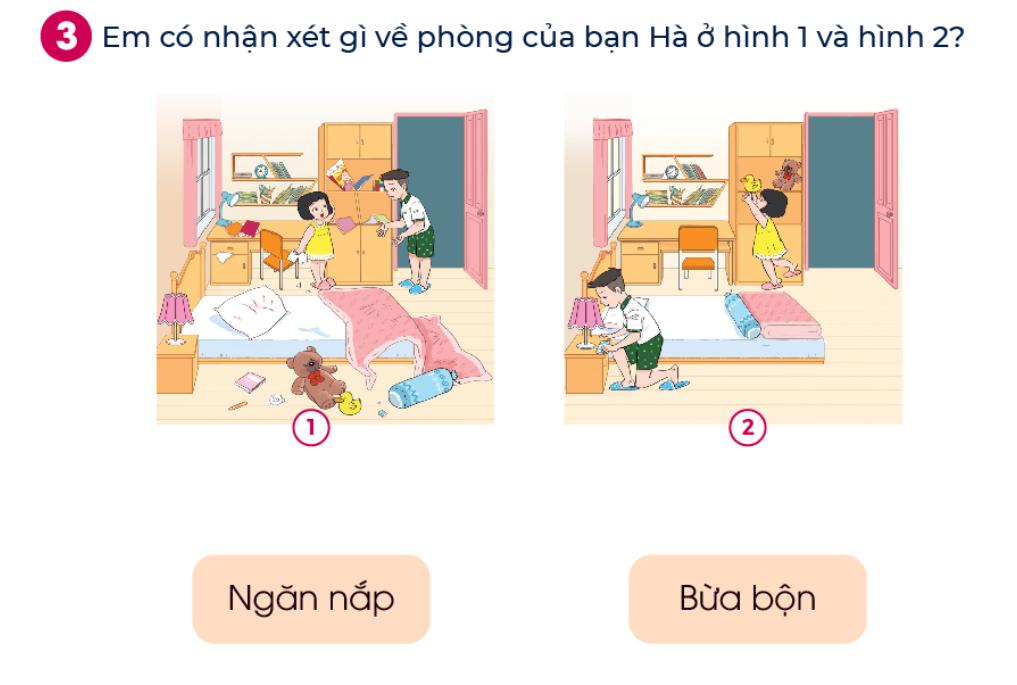 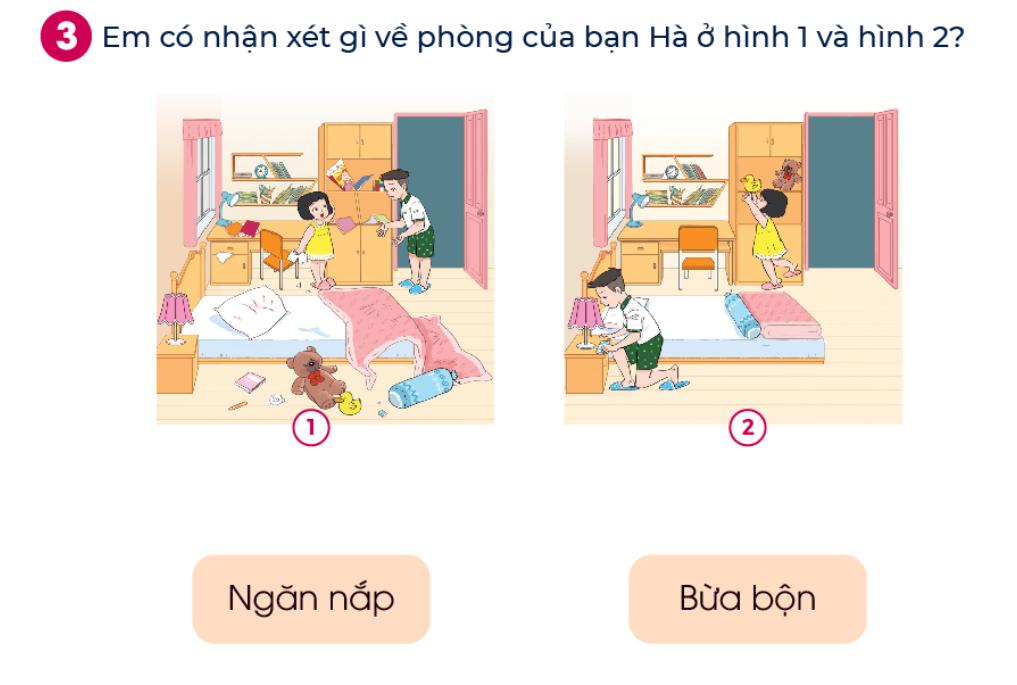 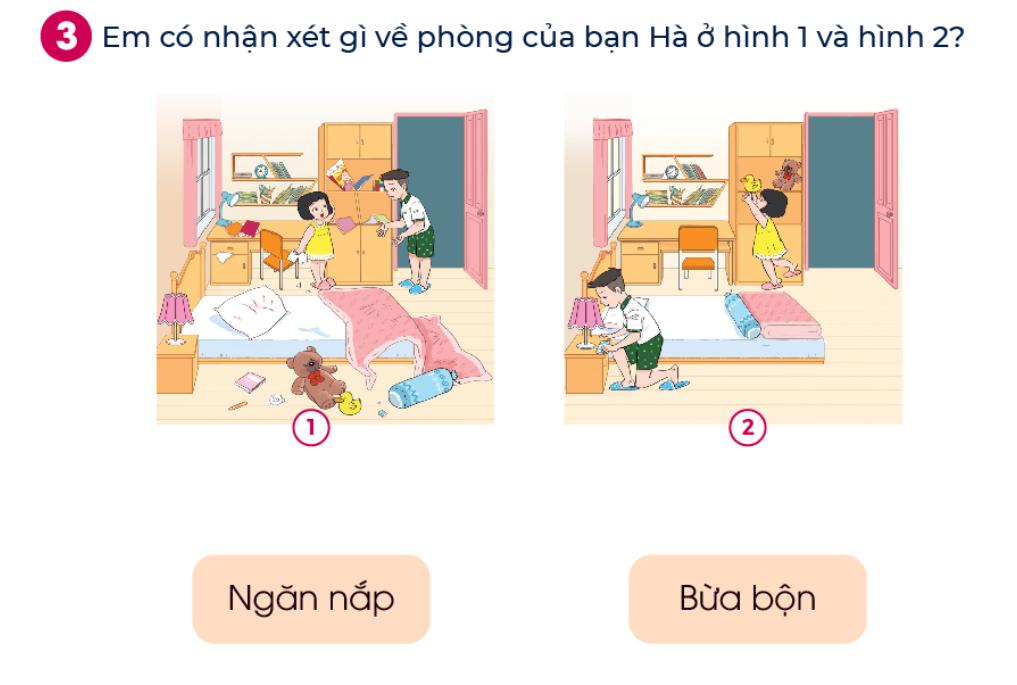 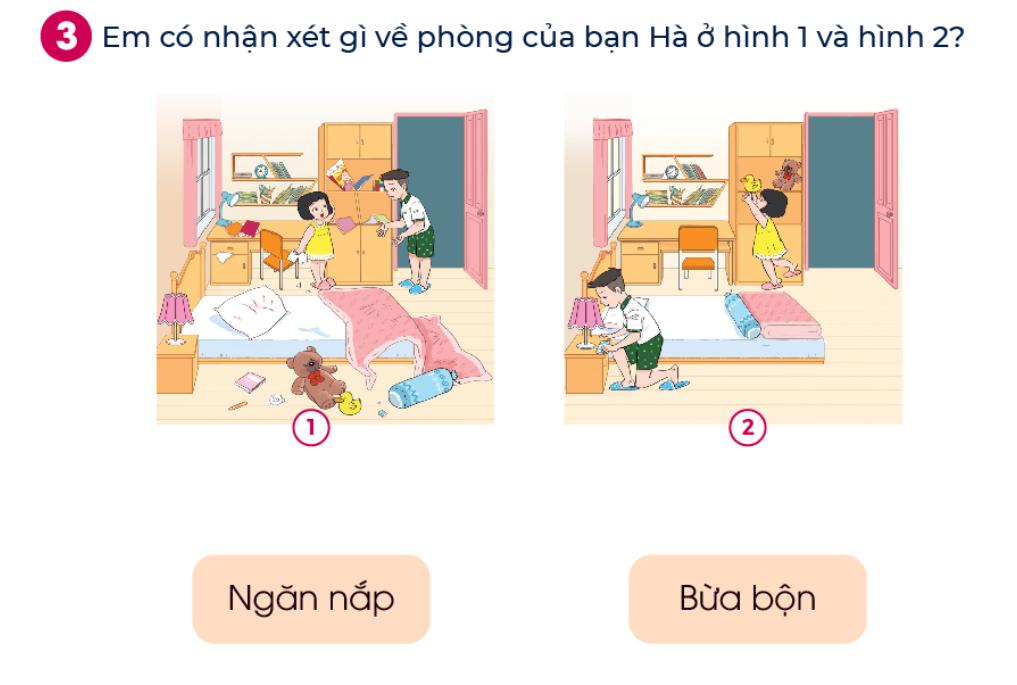 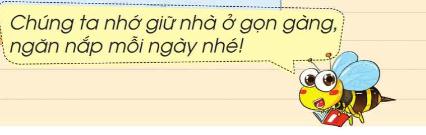 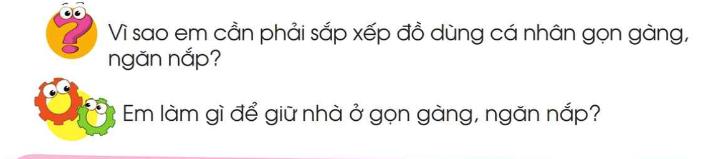 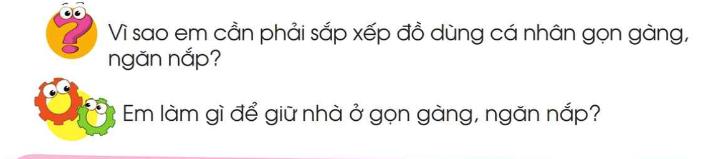 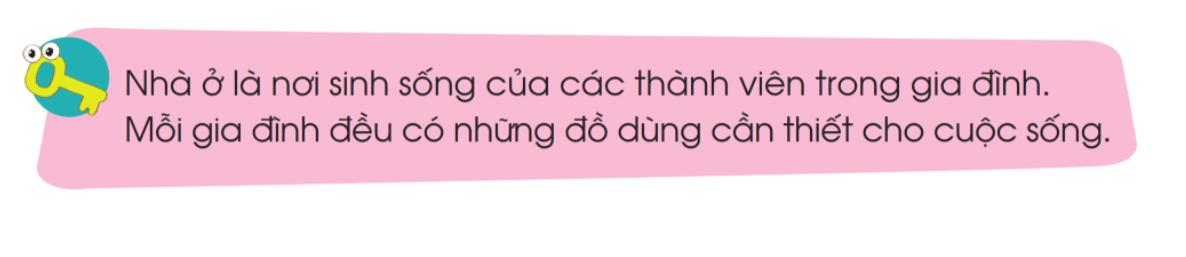 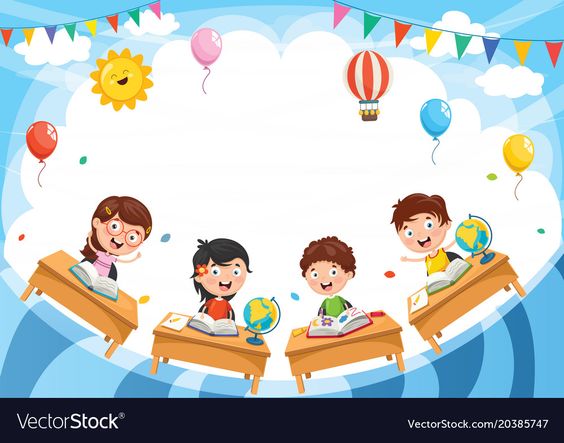 Dặn dò
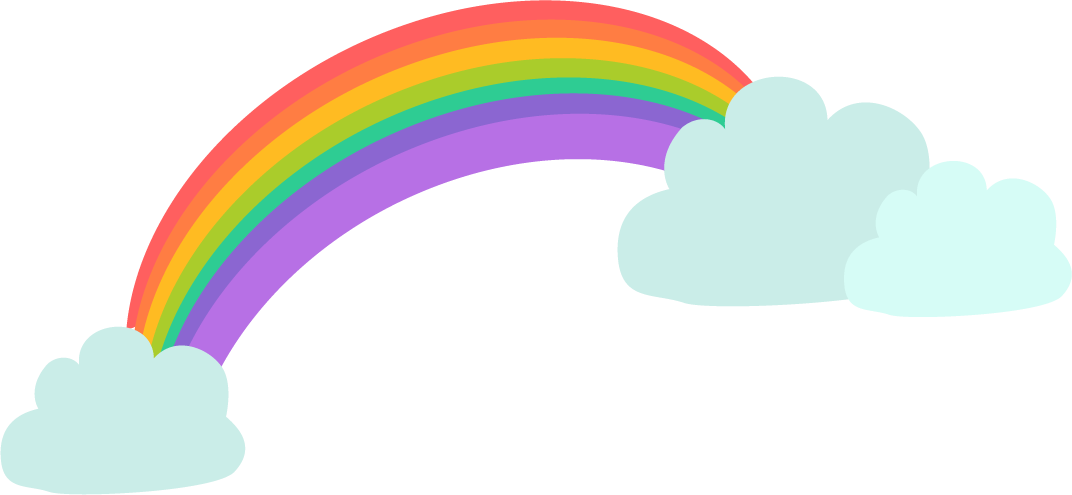 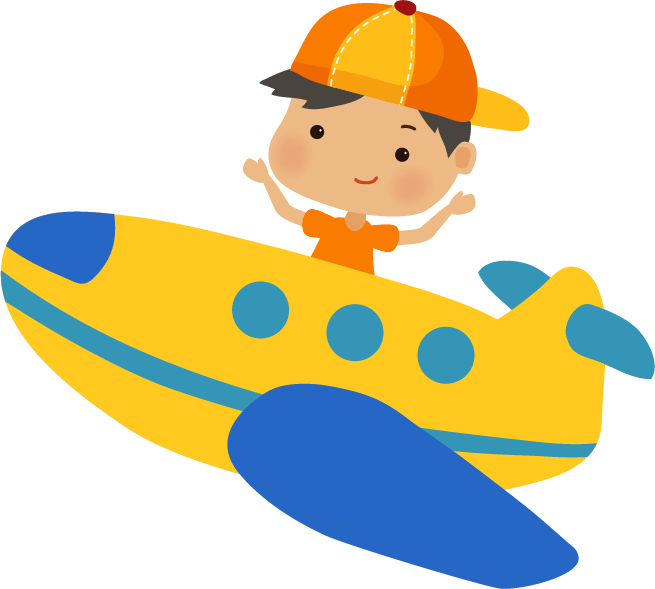 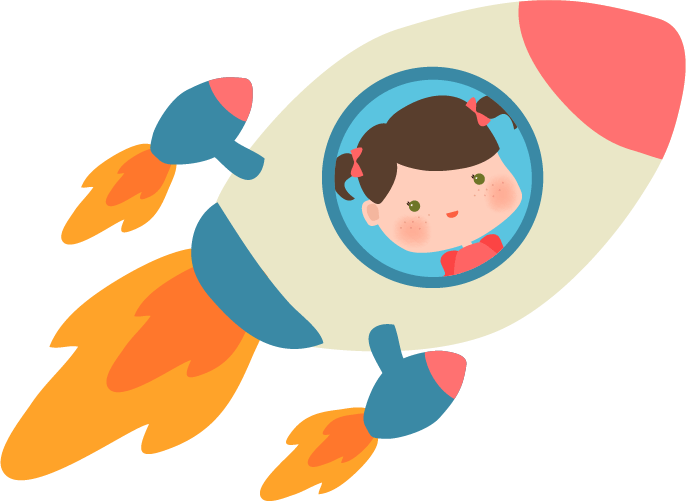 Tạm biệt và 
hẹn gặp lại!
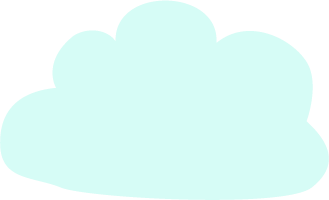 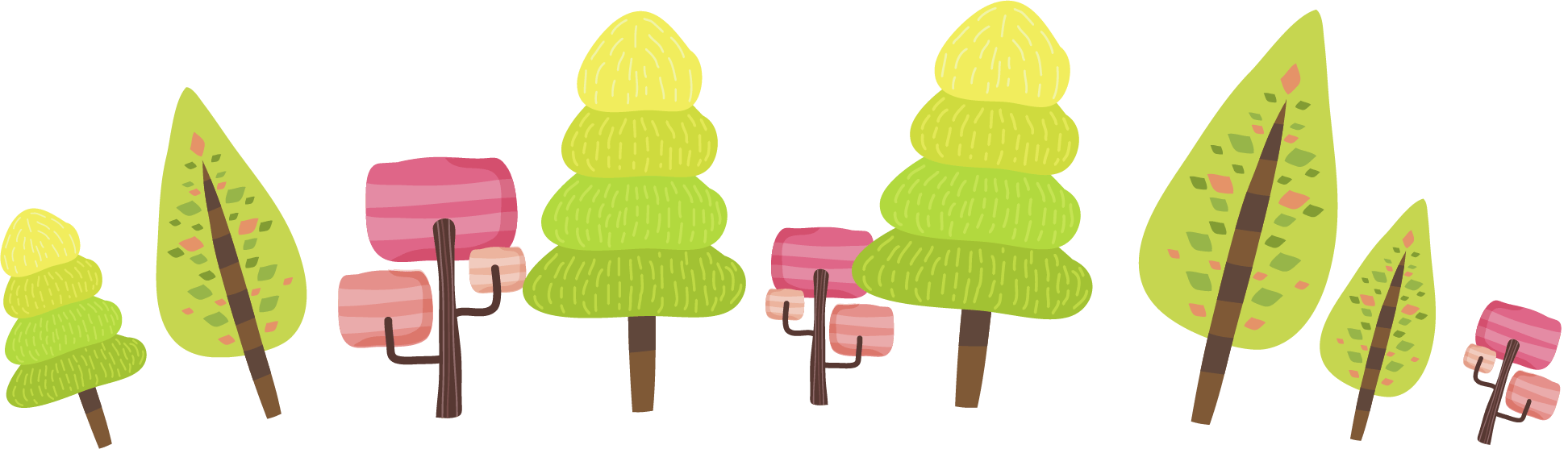 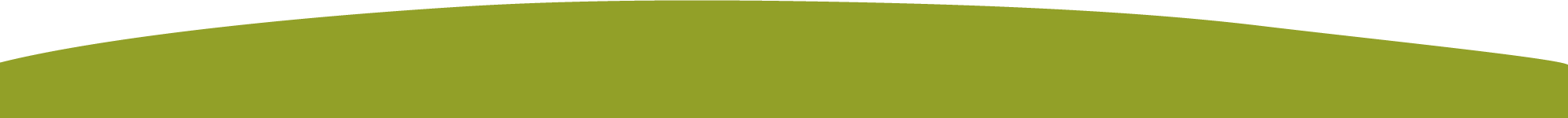